Behavior Check
If there is a problem, I will…
Ask you to stop.
Tell you, “This is your warning.”
Ask you to move from green to yellow.
Ask you to move from yellow red. Then you will step outside and return when you are ready to participate respectfully.
Find the children’s director and talk with your parents.
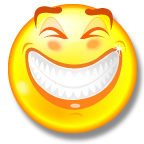 SLOW      DOWN
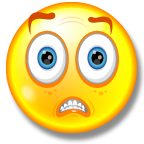 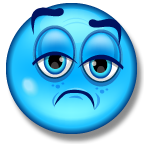 www.cuppacocoa.com